Quelle est la date aujourd’hui?
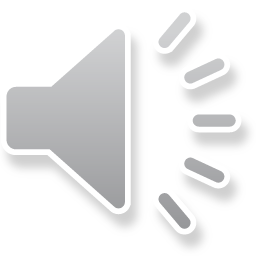 Aujourd’hui c’est mardi 12 septembre!
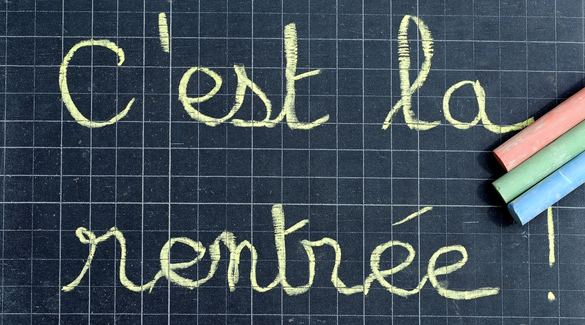 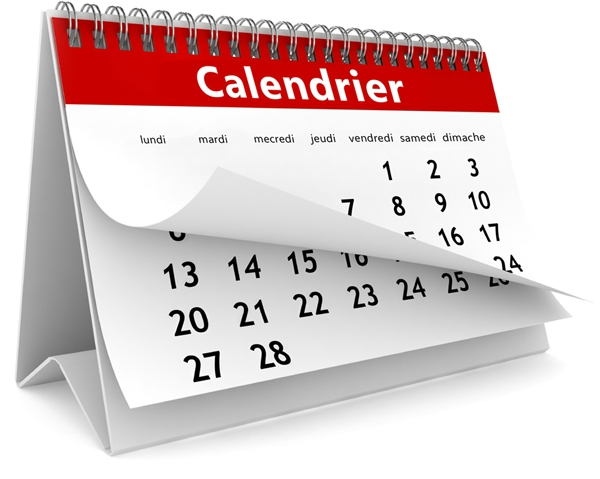 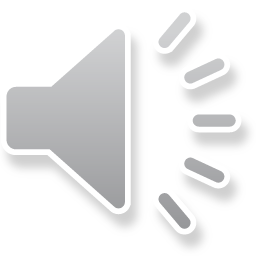 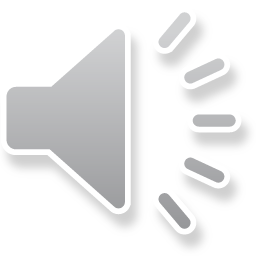 le mois = ?
la date = ?
aujourd’hui = ?
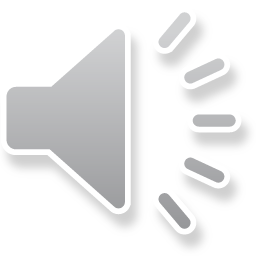 le jour = ?
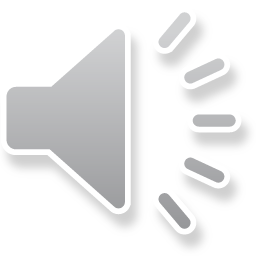 [Speaker Notes: Pupils would have learnt  the days of the week in Year 3. This will help remind them of the days of the week, keep working the numbers and help them remember some essential vocabulary e.g. day / month etc.They don’t know the months yet formally, but they are about to learn them this term, so keeping the date routine like this each lesson this year will be very useful. This slide can be adapted obviously to fit the day of the week / month.]
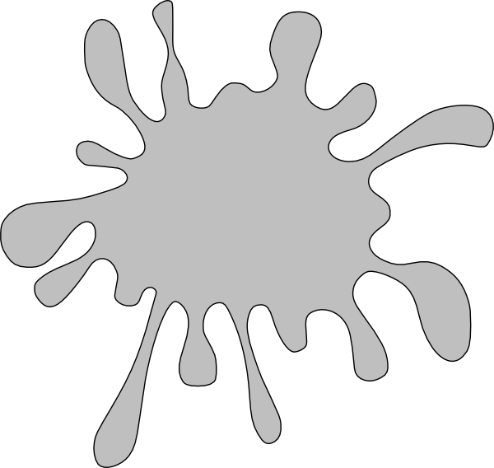 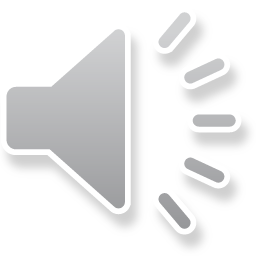 Lundi gris, c’est reparti Mardi bleu ouvre les yeux Mercredi rose, on se repose Jeudi blanc, tout le monde est content 
Vendredi vert saute à l’envers Samedi rouge, rien ne bouge Dimanche violet, fais ce qu’il te plaît
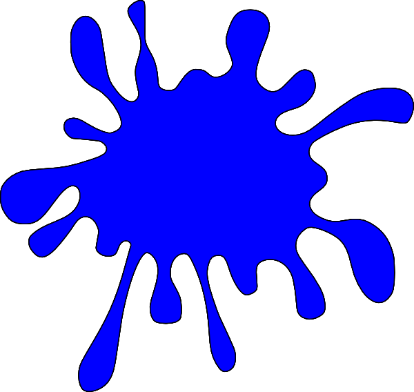 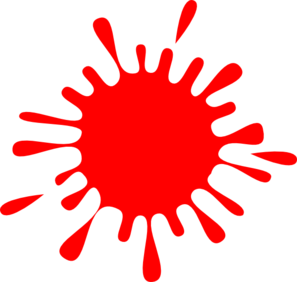 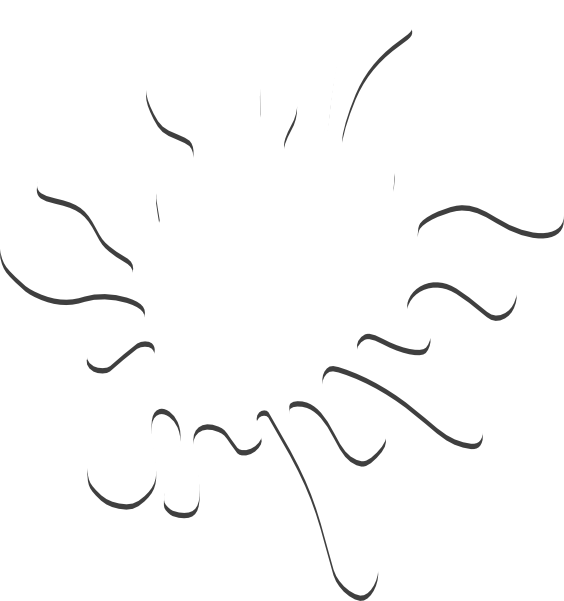 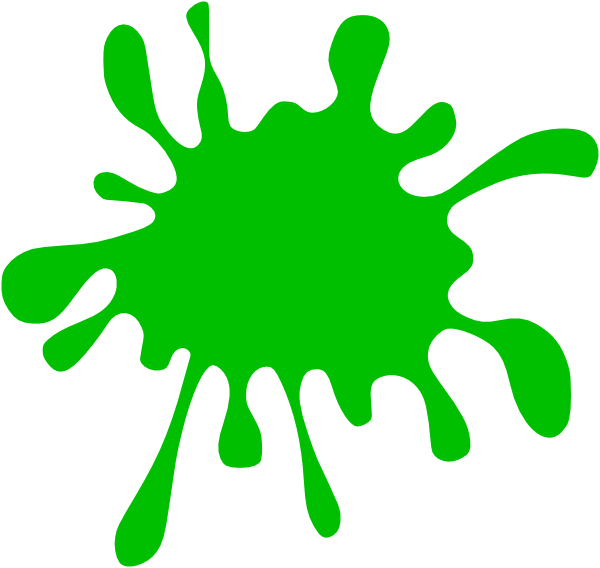 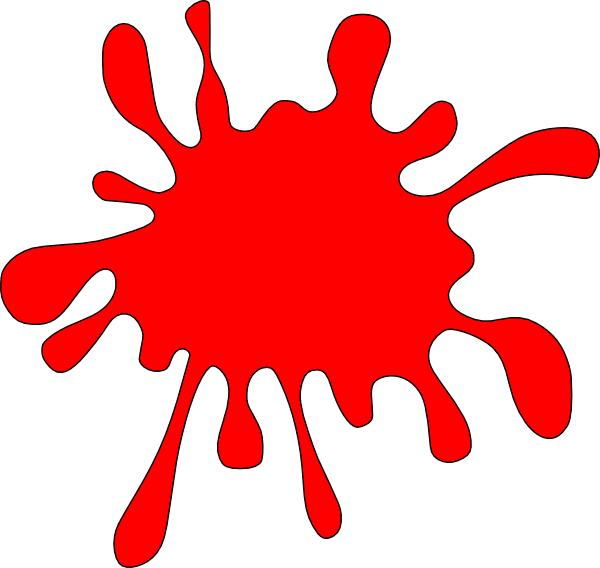 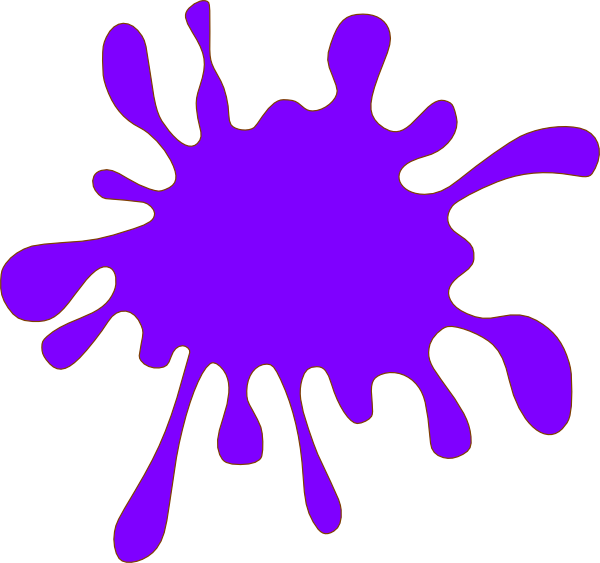 [Speaker Notes: Days of the week comptine
Lundi gris, c’est reparti Mardi bleu ouvre les yeux Mercredi rose, on se repose Jeudi blanc, tout le monde est content Vendredi vert saute à l’envers Samedi rouge, rien ne bouge Dimanche violet, fais ce qu’il te plaît]
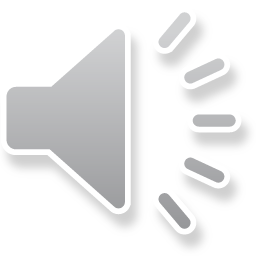 Il y a sept jours, il y a sept jours, il y a sept jours par semaine: lundi mardi mercredi jeudi vendredi samedidimanche
[Speaker Notes: Oh my darling, Clementine.]
3
1
2
4
5
6
7
10
9
8
[Speaker Notes: Click.  As number appears, audio is heard.]
11
12
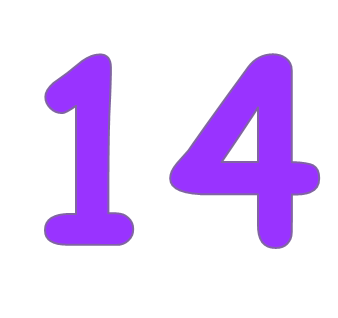 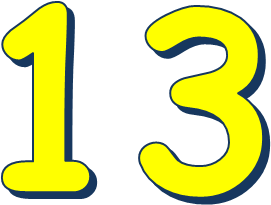 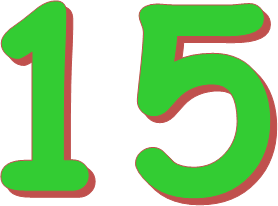 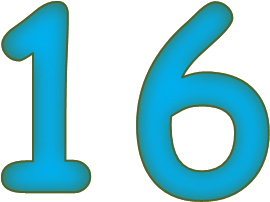 [Speaker Notes: Click.  As number appears, audio is heard.]
17
18
19
20
[Speaker Notes: Click.  As number appears, audio is heard.]
[Speaker Notes: Numbers 1-20.
This not inserted, it is linked from YouTube, so you need to be connected to the internet for it to play.]
Le morpion
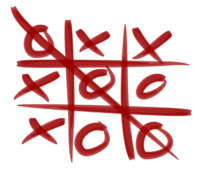 10
11
9
8
6
12
4
7
5
[Speaker Notes: Divide the class into two teams to play this version of noughts and crosses (le morpion).]
6
7
1
4
12
10
5
8
11
[Speaker Notes: Divide the class into two teams to play this version of noughts and crosses (le morpion).]
12
7
6
5
9
11
1
10
8
[Speaker Notes: Divide the class into two teams to play this version of noughts and crosses (le morpion).]
[Speaker Notes: The children are only learning numbers to 31 but could watch and listen to the rest of the video to see the pattern.]
13
dix-neuf
14
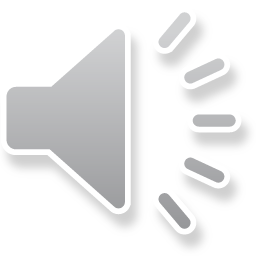 vingt-deux
15
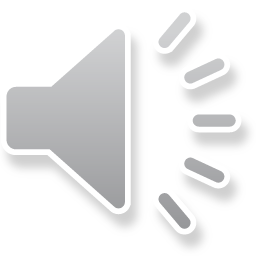 treize
16
Relie les chiffres et les mots!
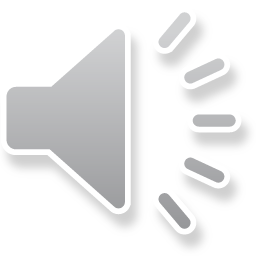 vingt et un
17
vingt
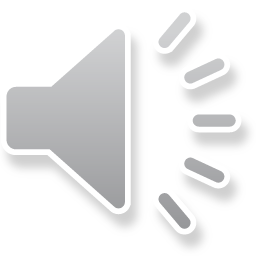 18
quatorze
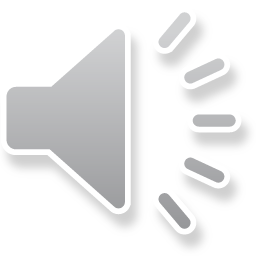 19
dix-huit
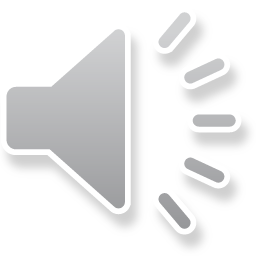 20
dix-sept
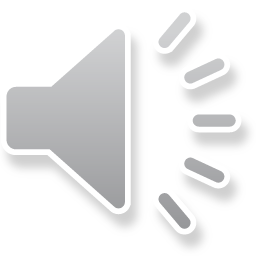 21
quinze
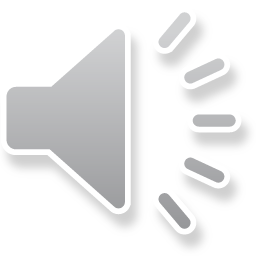 22
seize
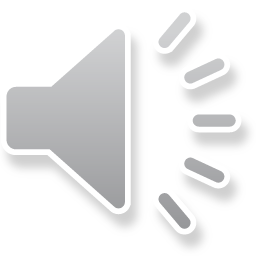 [Speaker Notes: Pupils should find the correct spelling of each number. Click to reveal the arrows linking number to word. These are the numbers 13-22. 23-31 is on the next slide.
Click on the number (digits) to hear the audio.]
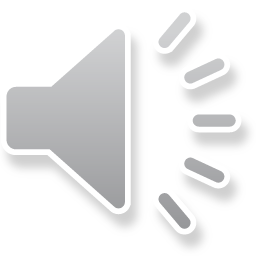 23
vingt-quatre
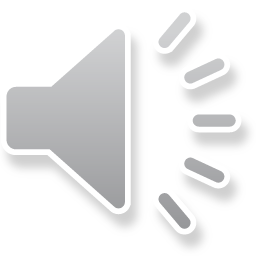 24
trente
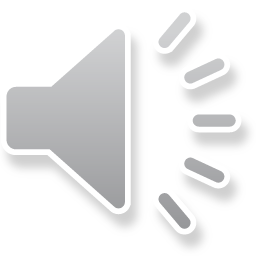 25
vingt-six
Relie les chiffres et les mots!
26
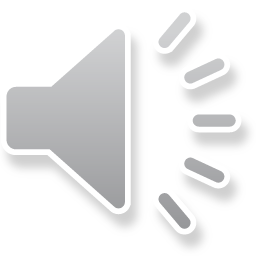 vingt-sept
27
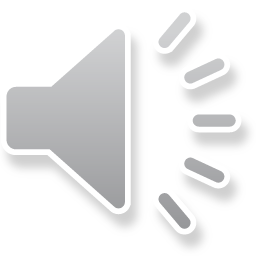 trente et un
28
vingt-trois
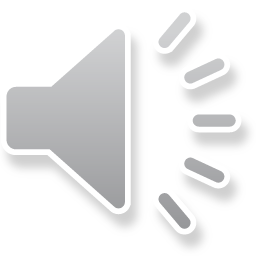 29
vingt-cinq
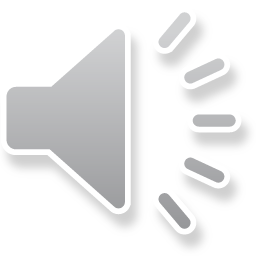 30
vingt-neuf
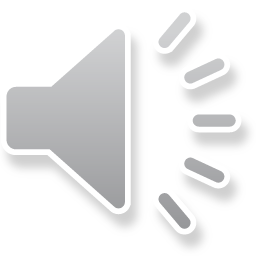 31
vingt-huit
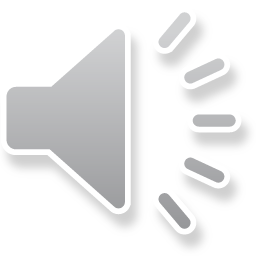 [Speaker Notes: As before but for numbers 23-31.]
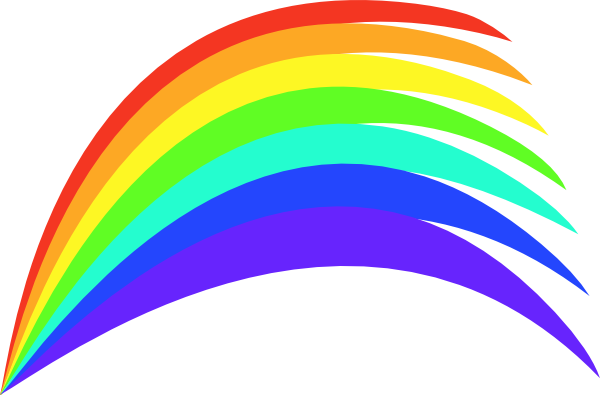 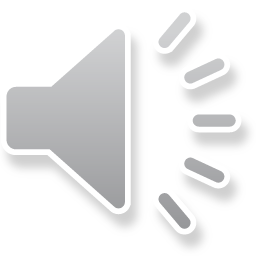 Comptine des couleurs
L'arc en ciel est en fêteCar il porte sur sa têteUn nœud de toutes les couleursComme celui de ma petite sœurViolet, indigoBleu, vert, jaune, orange et rougeL'arc en ciel est en fête,Les couleurs sont sur sa tête.